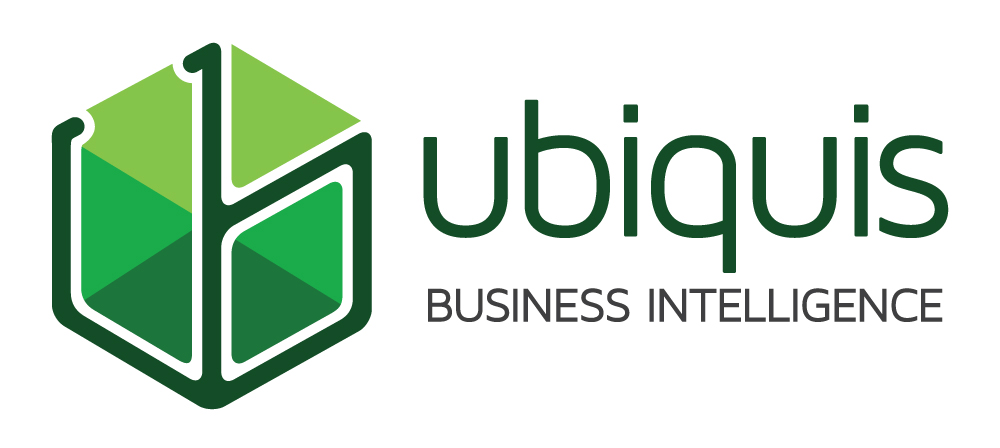 Tales from the road
Modular ETL and testing framework
Nelson Sousa / Luis Silva
nsousa@ubiquis.co.uk / lsilva@ubiquis.co.uk
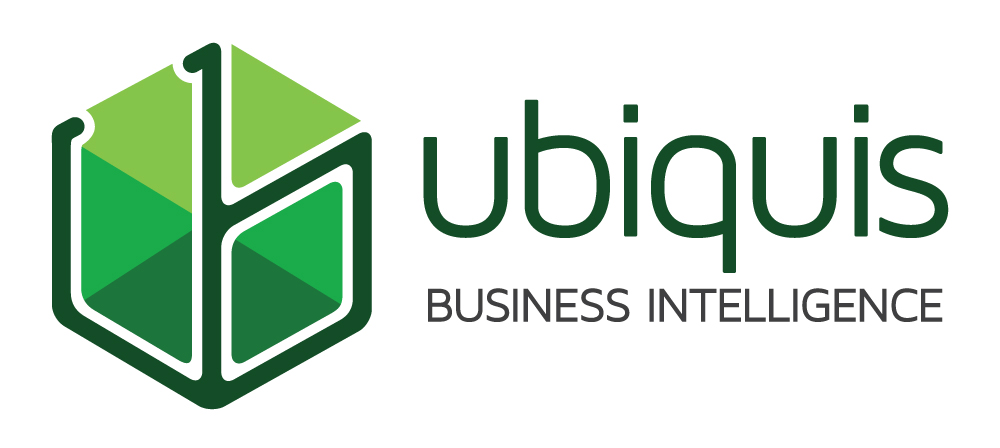 The Project
Losch is a network of car dealerships based in Luxembourg.
They have a SQL Server application to handle inventory, sales, orders, catalog, etc.
They need analytics
[Speaker Notes: Output rows are wrong
Character encoding issues
We used the kettle snapshot version, rows are correct but encoding is not]
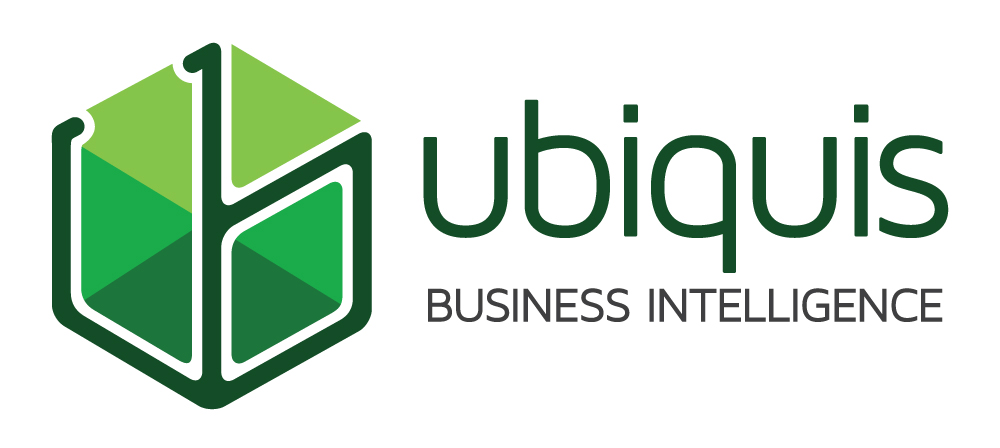 The Problem
~30 identical or near identical DB
No primary keys
No FK/PK relationships
No data quality enforcement
No update timestamps or other CDC stuff
[Speaker Notes: Output rows are wrong
Character encoding issues
We used the kettle snapshot version, rows are correct but encoding is not]
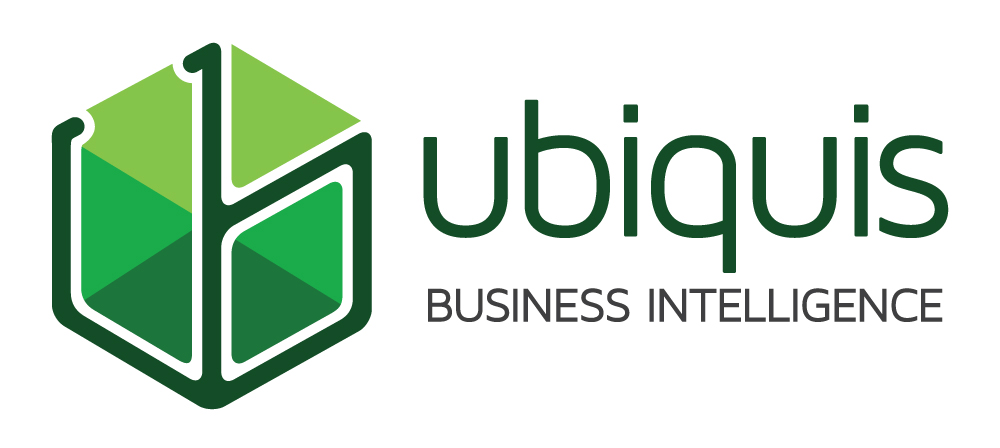 The Solution
Kettle, of course.
Modular framework, deal with 1 table at a time
Stage data with some intelligence
Set up for multi-environment execution
Track it all with Git
[Speaker Notes: Output rows are wrong
Character encoding issues
We used the kettle snapshot version, rows are correct but encoding is not]
Testing
Reusable
Extensible
Usable for test and CI
Able to test orchestration
Able to run with different datasets on different environments.
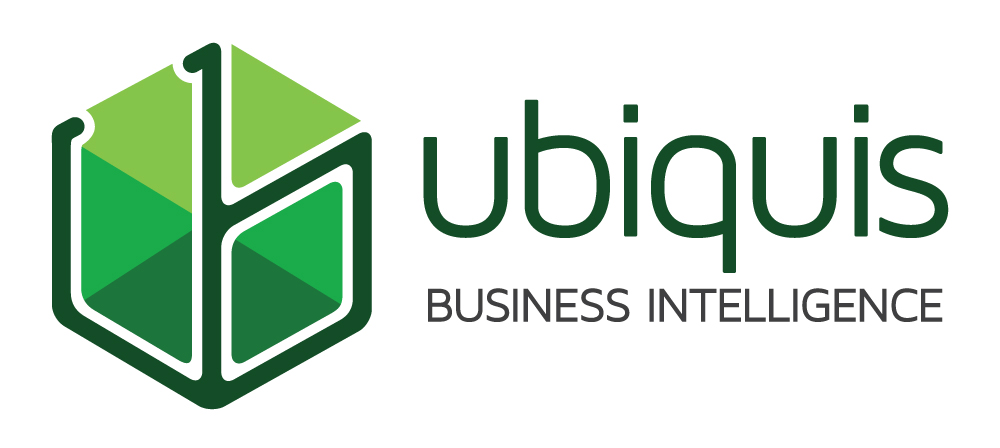 Testing
Git tracks code
Feature branches for development
Jenkins polls all branches
Tests committed with code
Bash scripts run tests, merge to master and deploy
[Speaker Notes: Output rows are wrong
Character encoding issues
We used the kettle snapshot version, rows are correct but encoding is not]
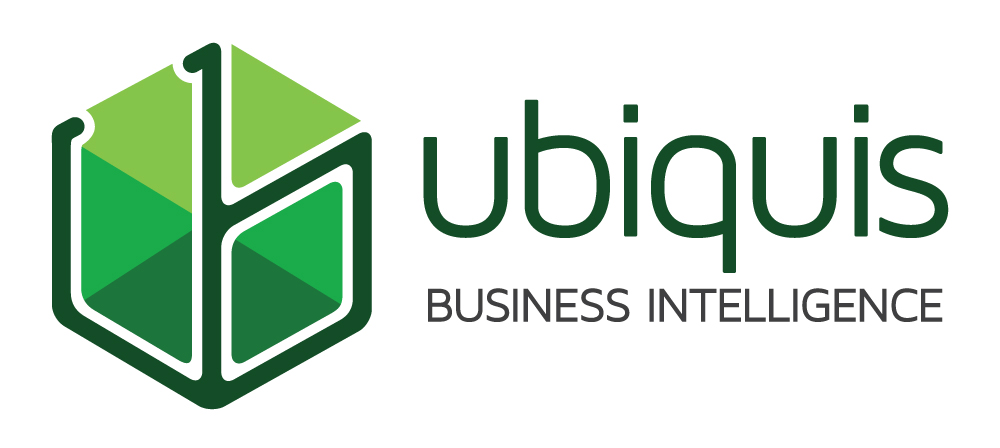 Current scenario
50+ atomic tasks to E, T, and L data
4 fact tables, 20+ dimensions
3 remotes (dev, test, prod)
200+ tests (at least 2 per task)
Code tested and deployed daily
[Speaker Notes: Output rows are wrong
Character encoding issues
We used the kettle snapshot version, rows are correct but encoding is not]
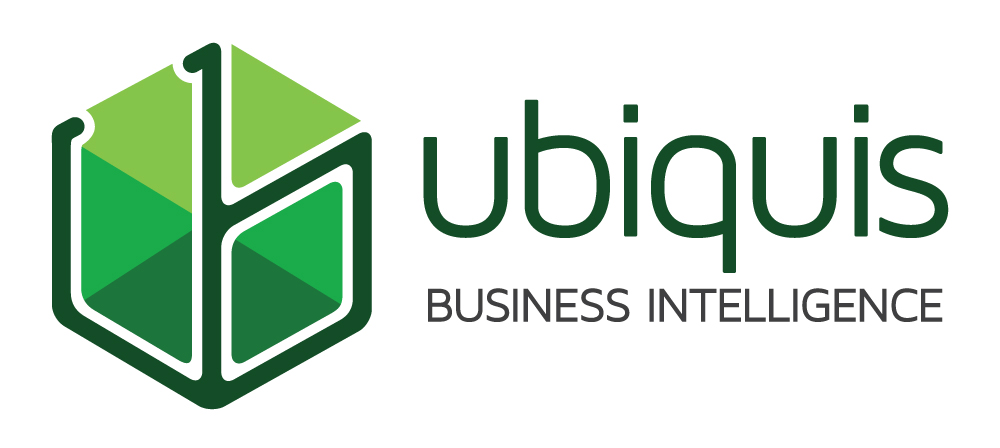 To do
Finish building fact tables (2 or 3 to go)
Finish building dimensions (10-20 to go)
Bug fixing: newly discovered data quality issues
Convert tests to PDI jobs
Handover to support team
[Speaker Notes: Output rows are wrong
Character encoding issues
We used the kettle snapshot version, rows are correct but encoding is not]
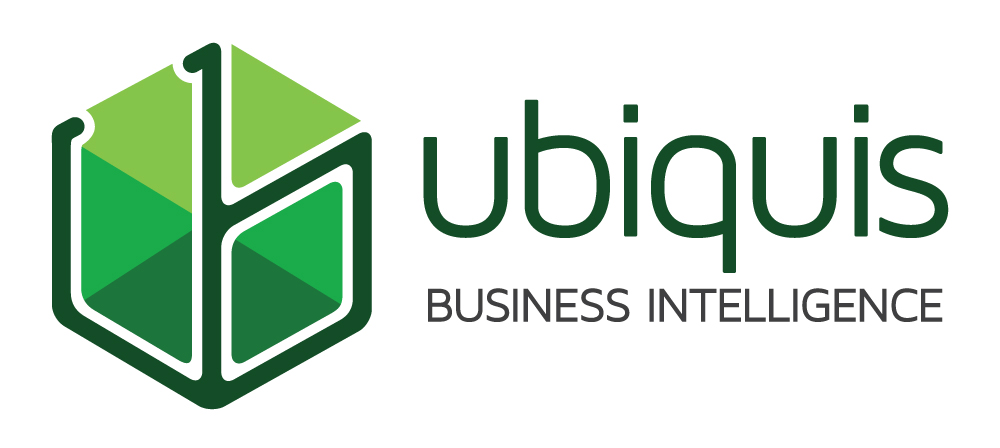 Questions?
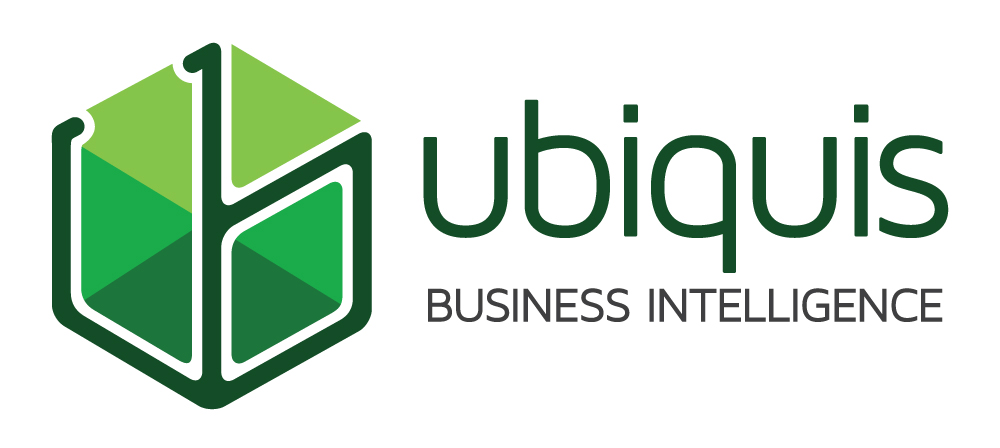 Thank you!